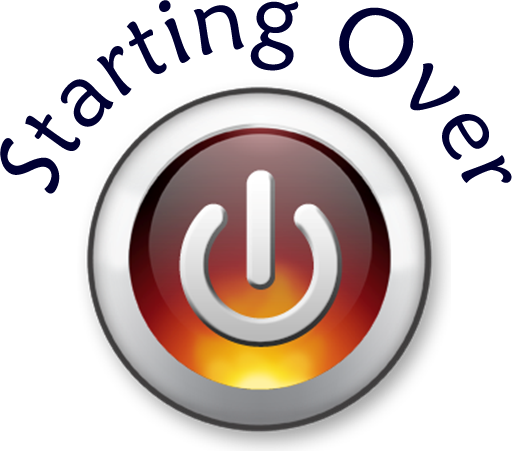 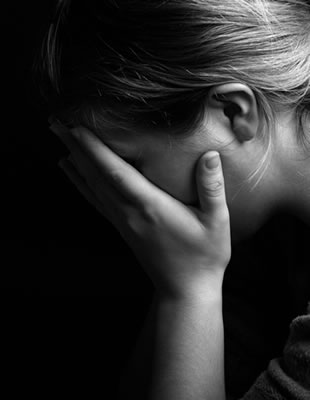 A Life Without God
Futility of mind

Darkened understanding 

Alienated from life

Ignorant

Hardened heart

Past feeling

Given to uncleanness
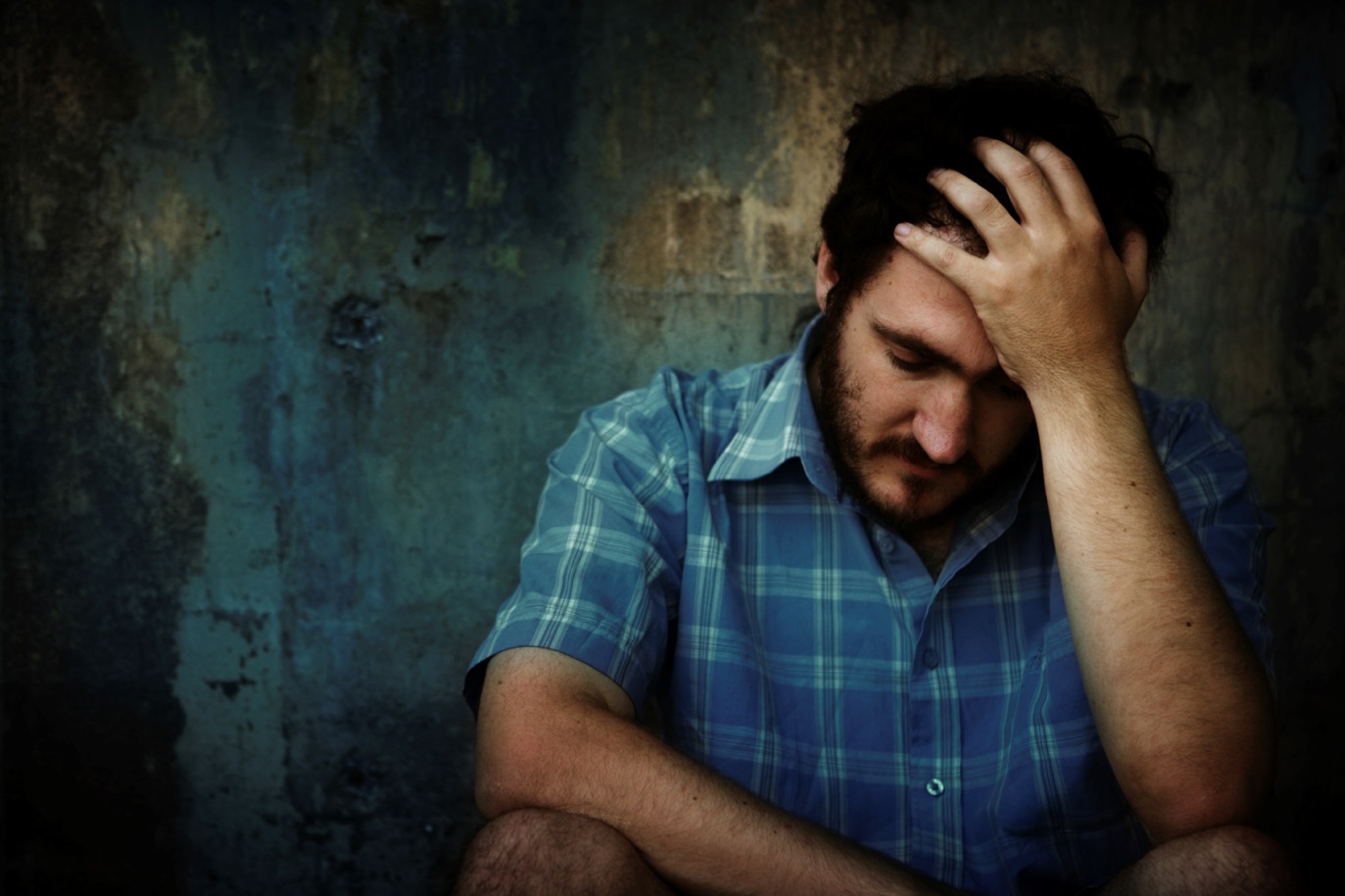 We Are           Influenced By:
Genetics

Nurture

Broader environment
We are, in large measure, the end product of the choices we make.
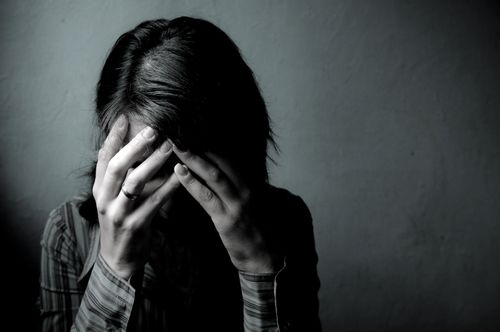 Transformation
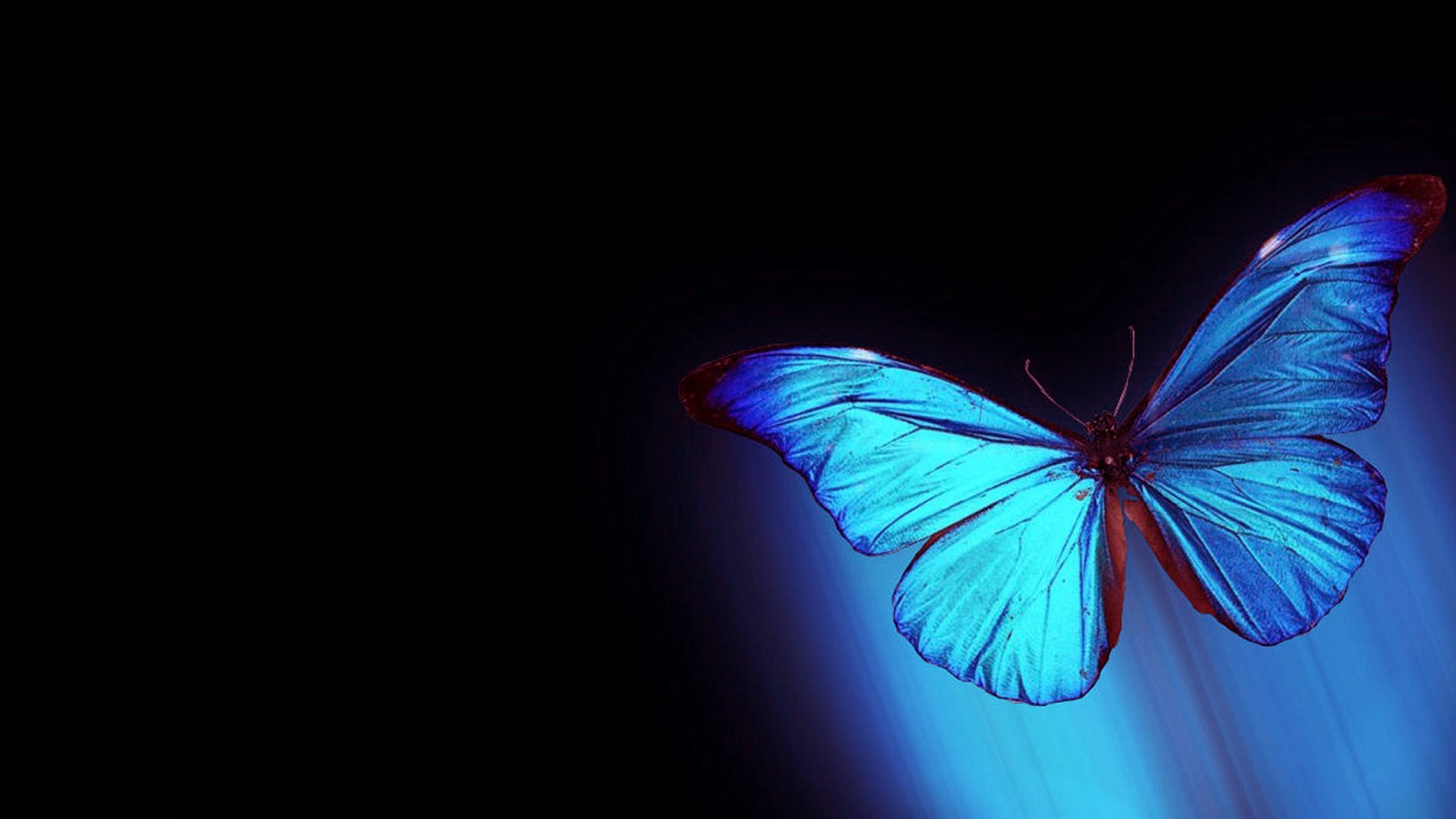 A new man in Christ
It is no longer I who live
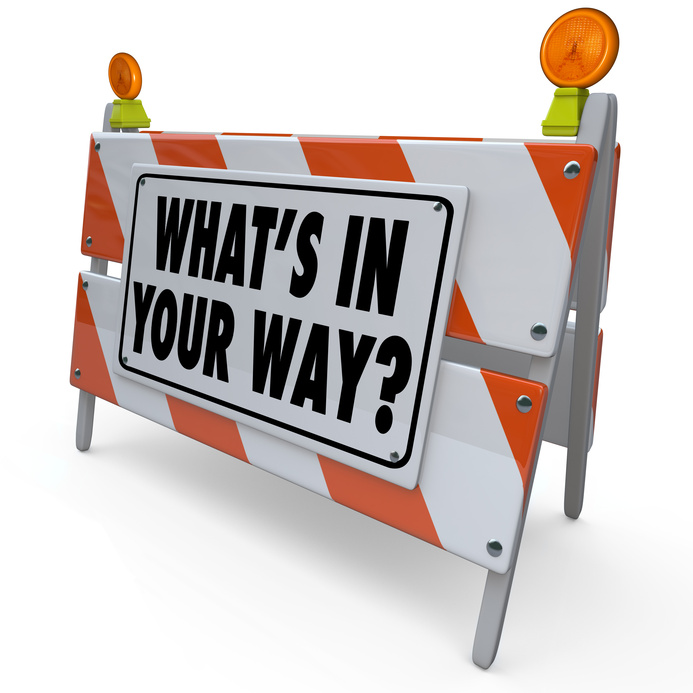 Transformation
“I like myself as I am.   I don’t want to change.”
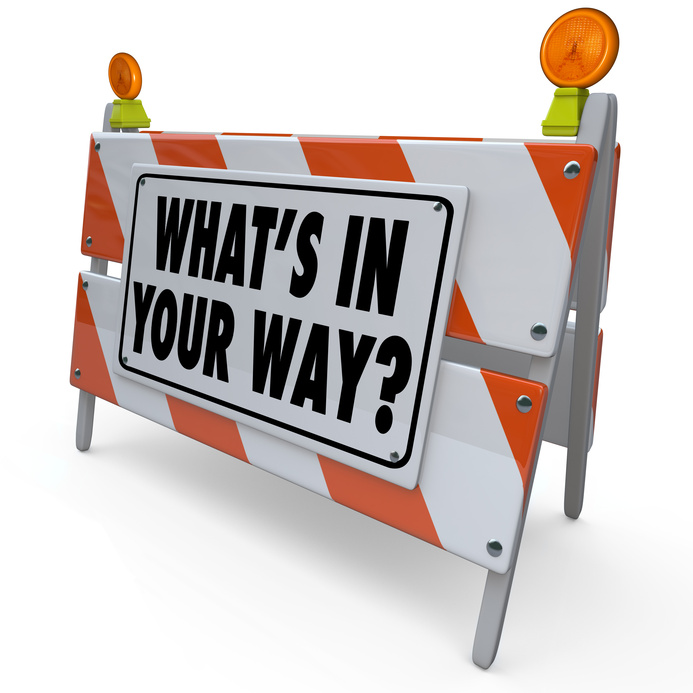 Transformation
“Change is too hard.  Besides, I’ve tried before and failed.”